Организация мини-музеев в группе
Мини-музей «Воздух-невидимка»
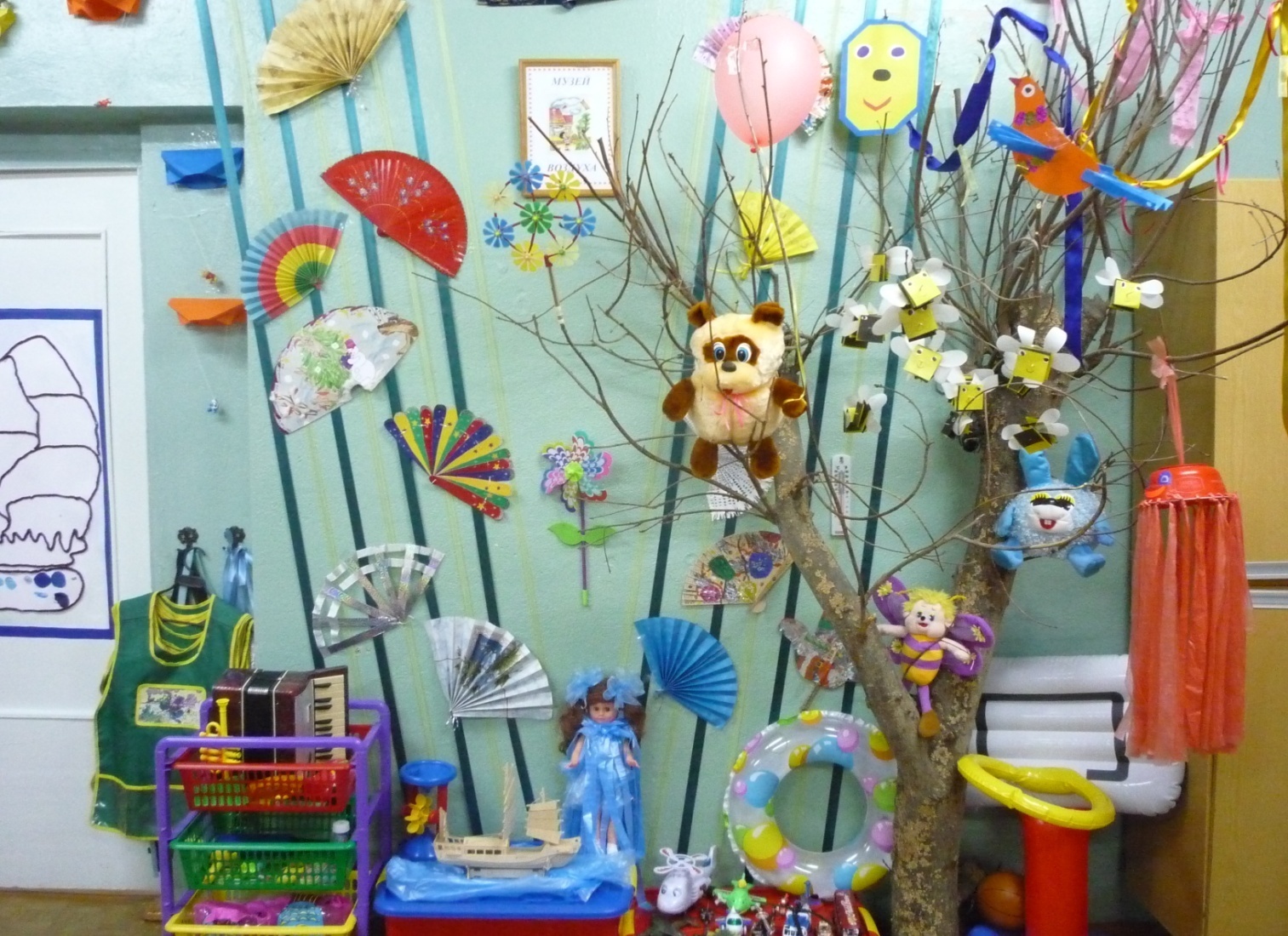 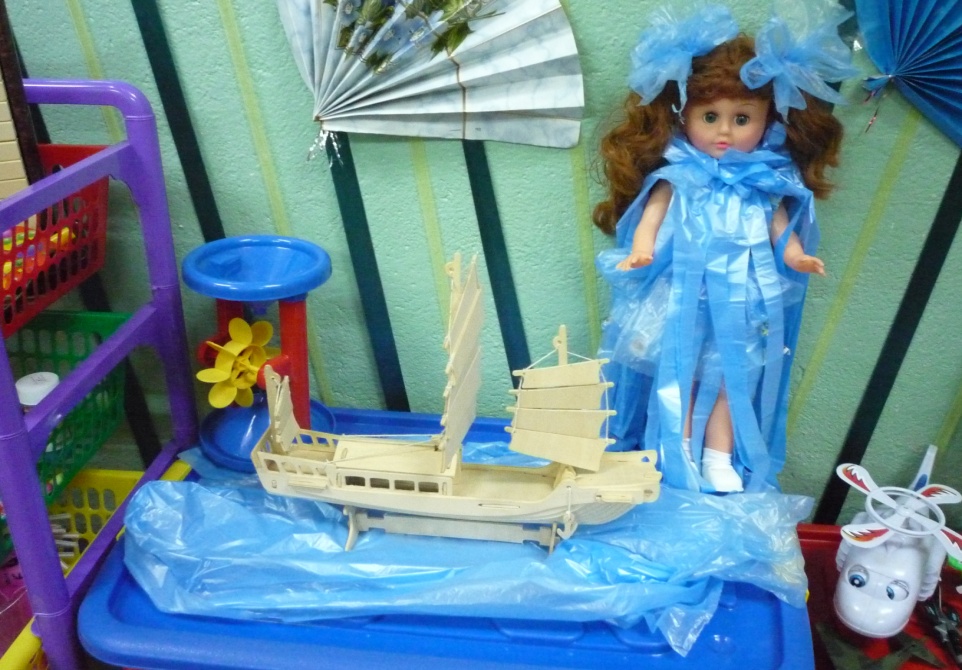 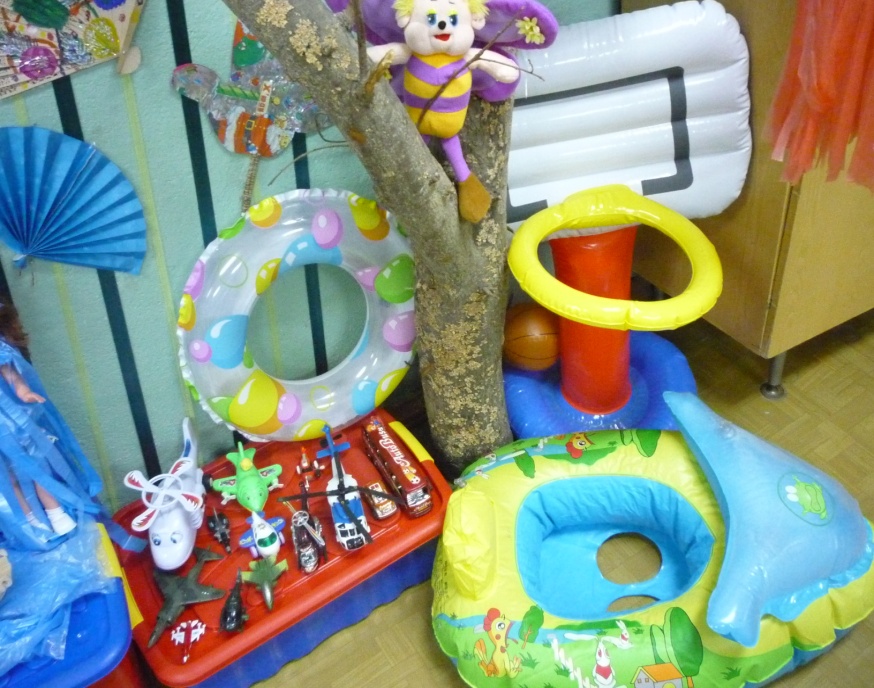 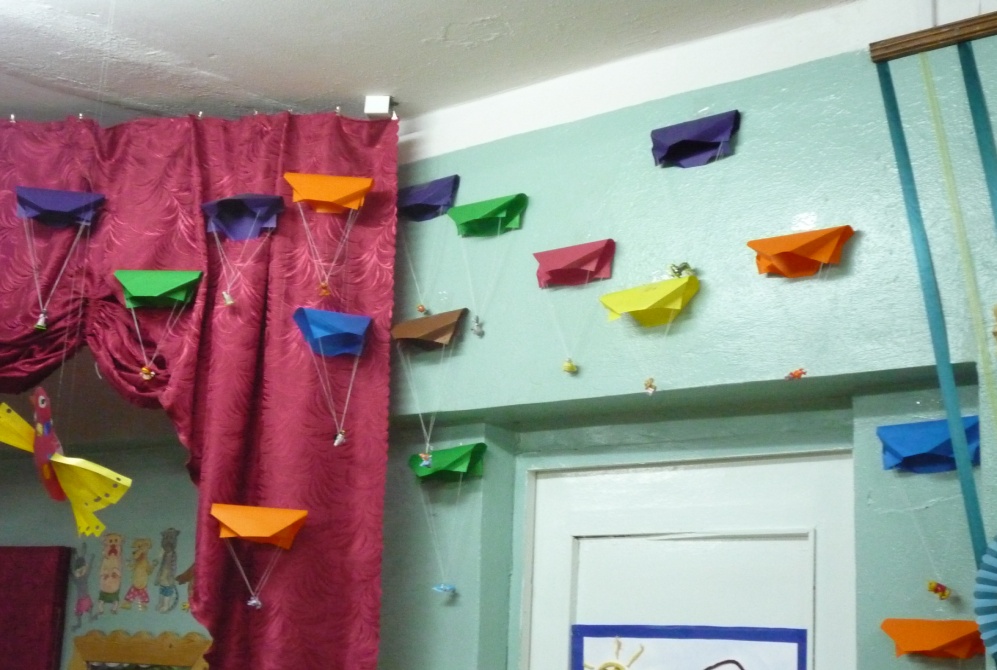 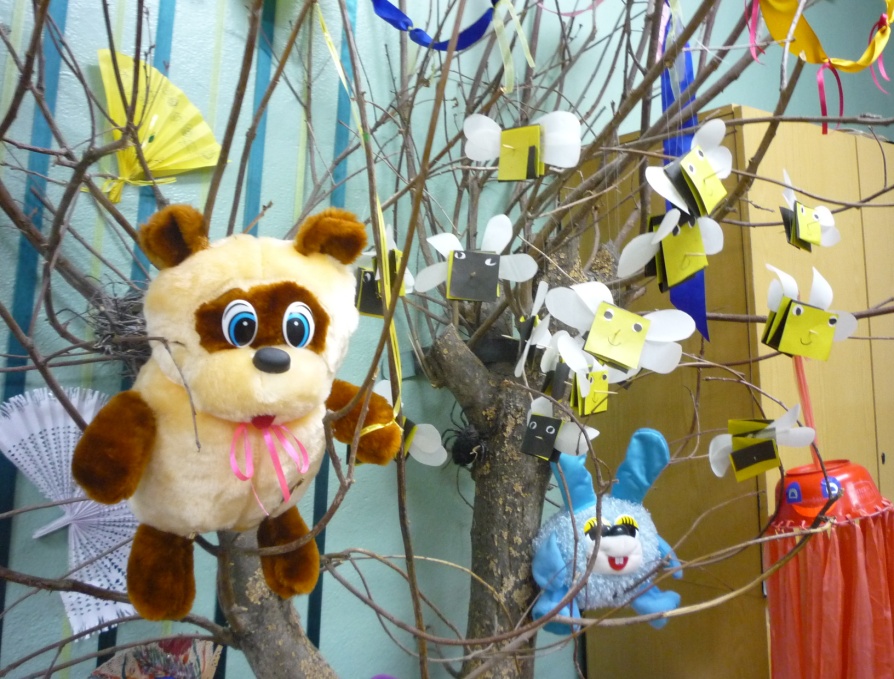 Мини-музей «Хлеба»
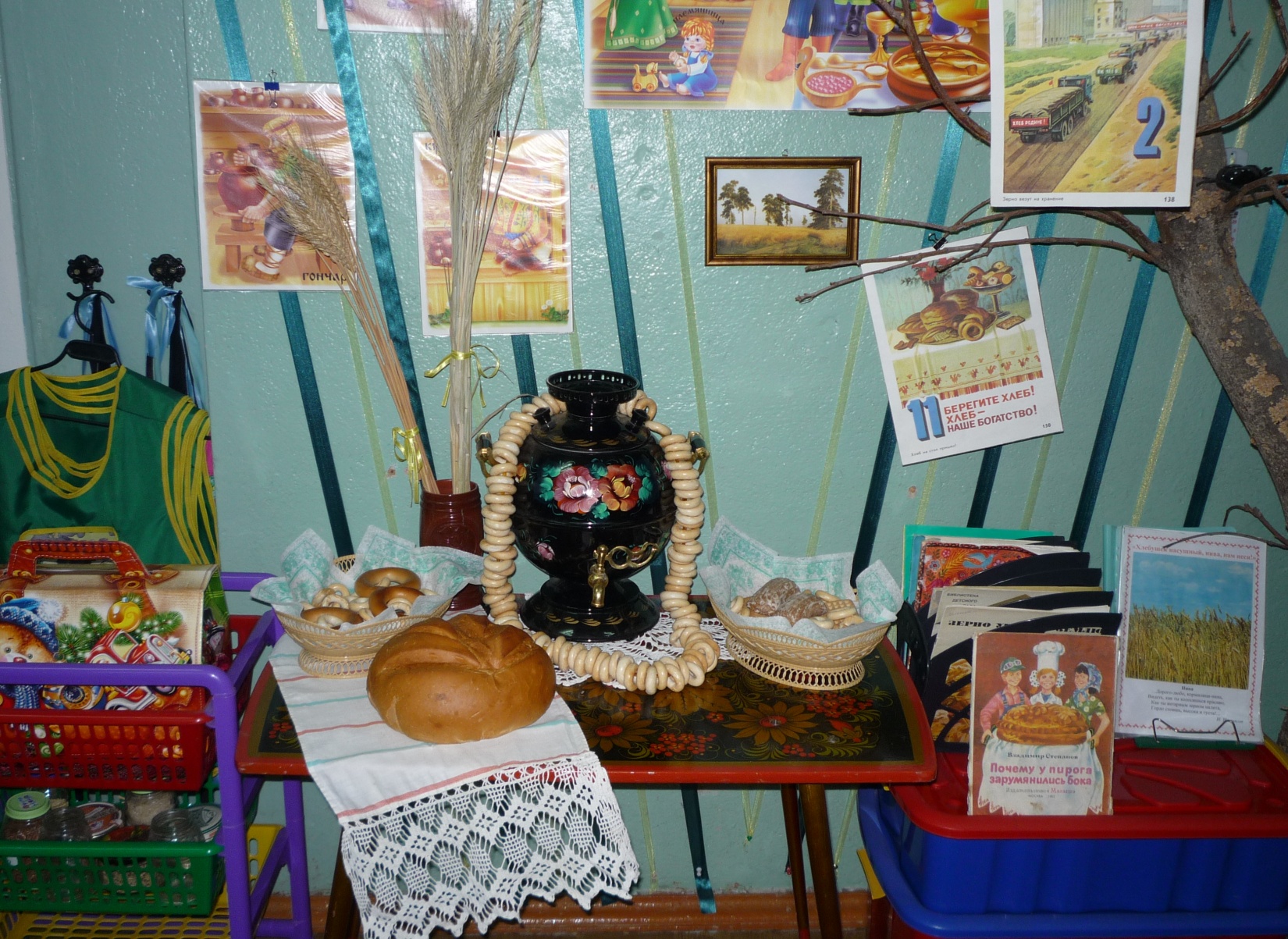 С большим восторгом, интересом детей увлекла практическая деятельность «Испечем мы пироги!»
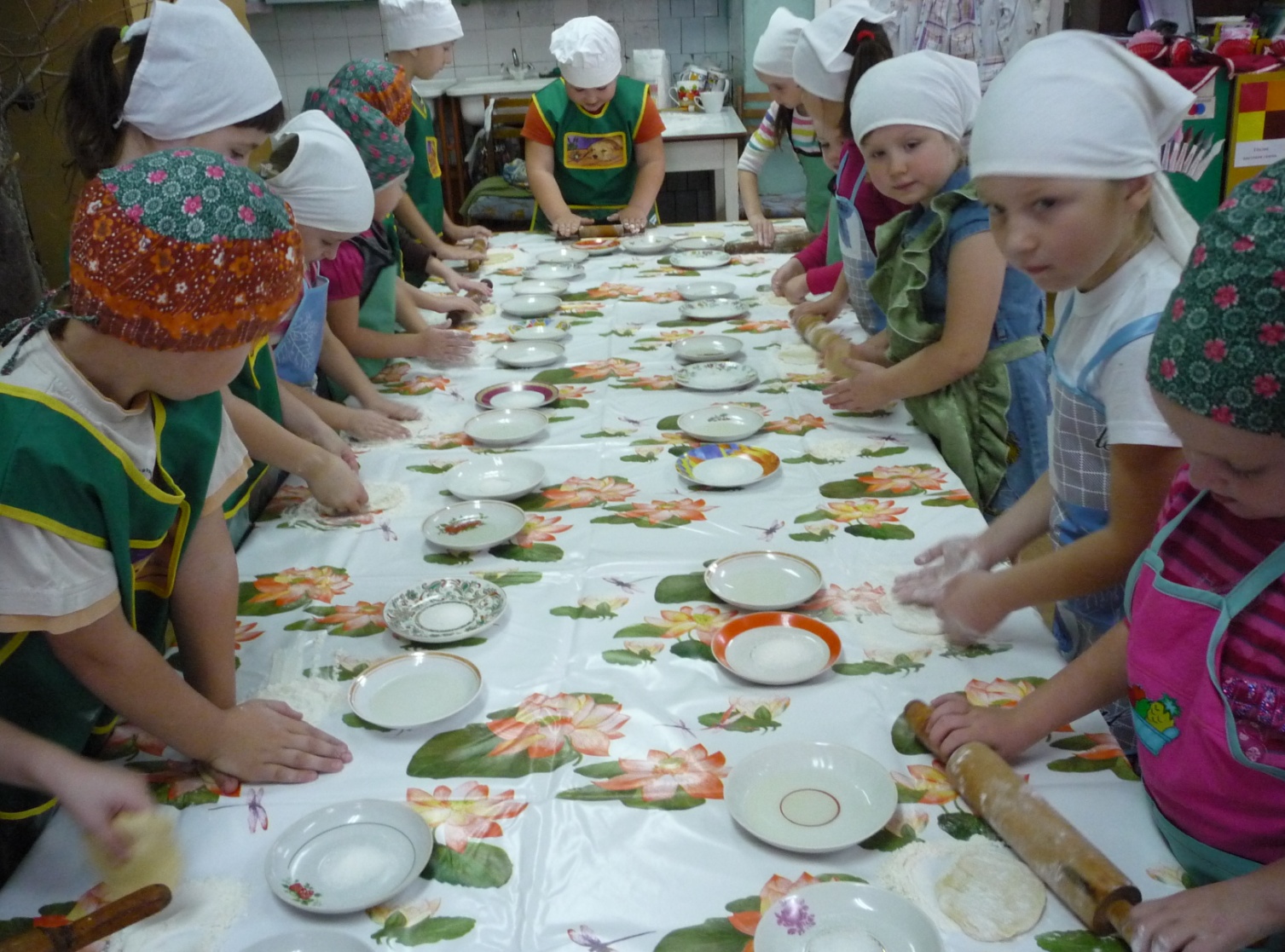